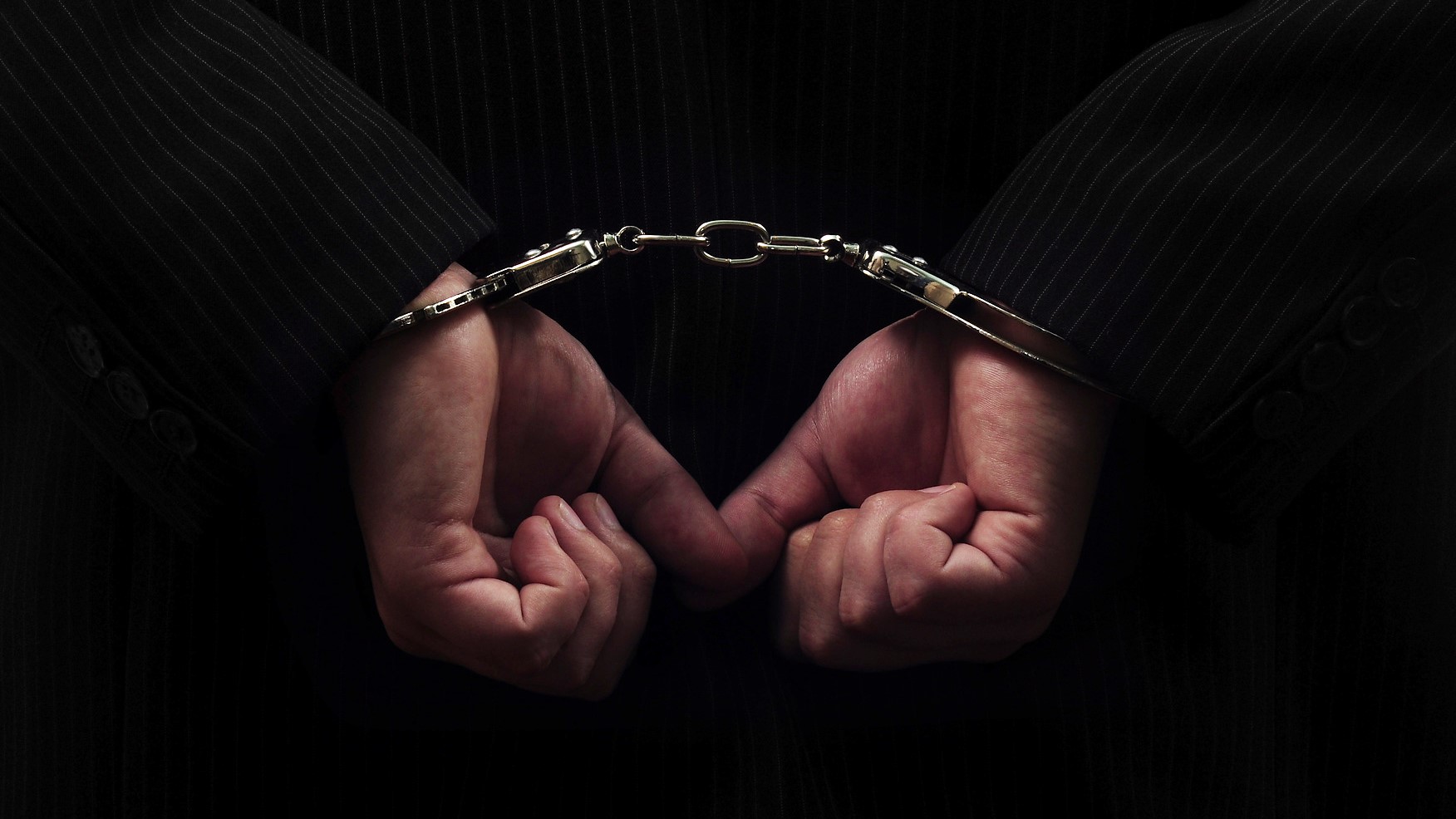 Валюта коррупции - годы
Прокуратура Пригородного района разъясняет:
Статья 290 УК РФ (получение взятки) предусматривает максимальное наказание в виде лишения свободы                     на срок 
от 8 до 15 лет
Статья 291 УК РФ                 (дача взятки) предусматривает максимальное наказание в виде лишения свободы                            на срок                                                       от 8 до 15 лет
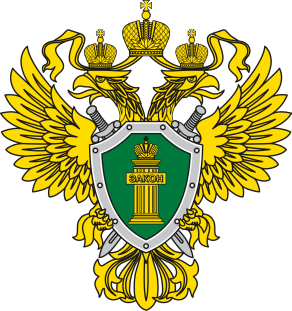 Если Вам стало известно о совершении коррупционного преступления,                                  сообщите в прокуратуру Пригородного района  8 (3435) 41-03-16